МБОУ «СШ №16 им.С.Иванова» НЕДЕЛЯ РУССКОГО ЯЗЫКА И ЛИТЕРАТУРЫ(21.11  -  25.11.2022г. )
Руководитель ШМО 
Кравченко Валентина Петровна
Основные цели предметной недели:
повышение интереса учеников к предметам, 
 формирование познавательной активности, 
 расширение кругозора знаний, 
 развития творческих возможностей детей, 
 привитие интереса к предметам «русский язык» и «литература».
Викторина «Части речи»
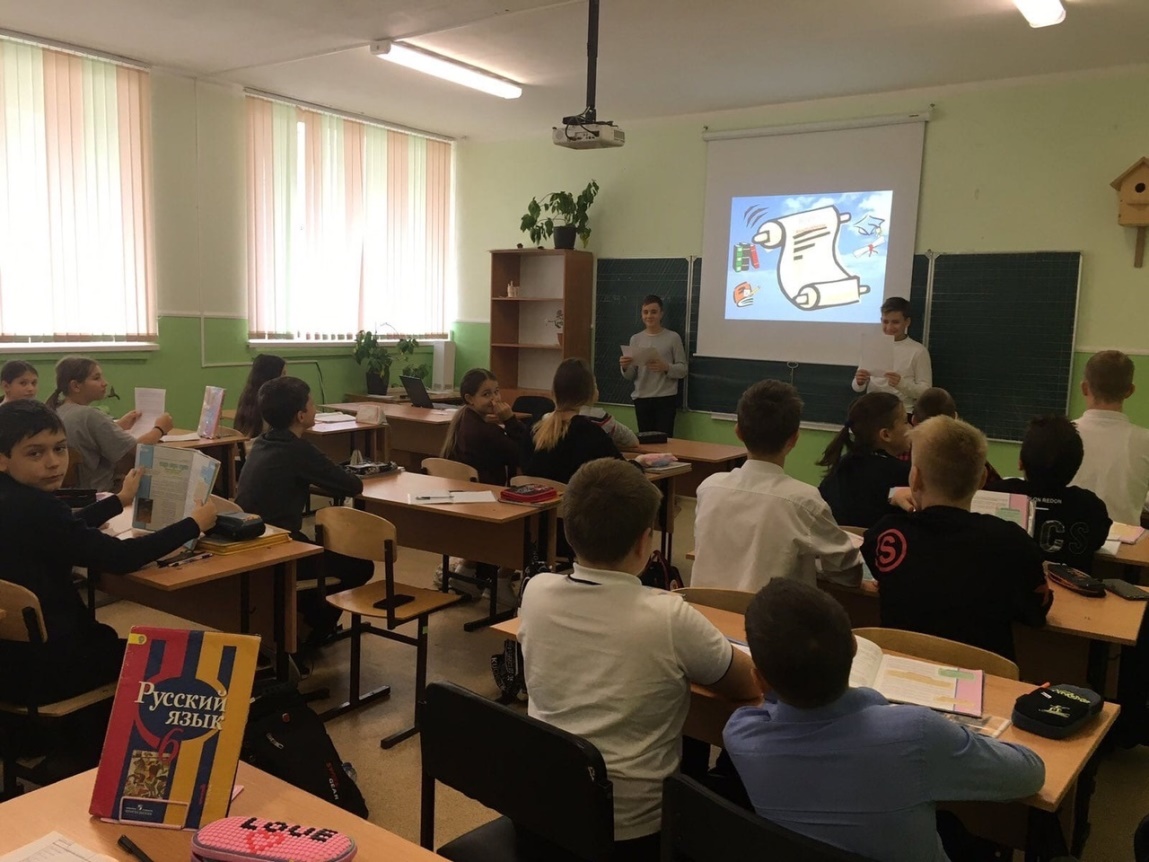 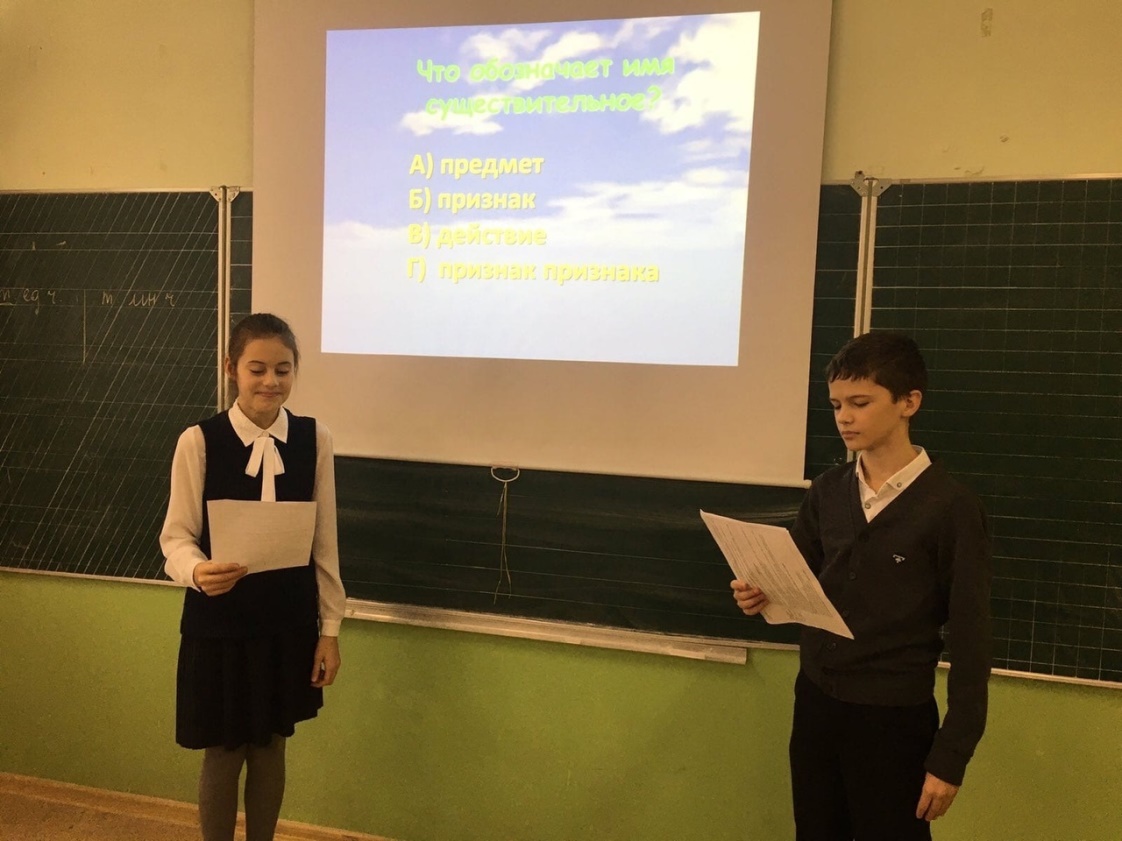 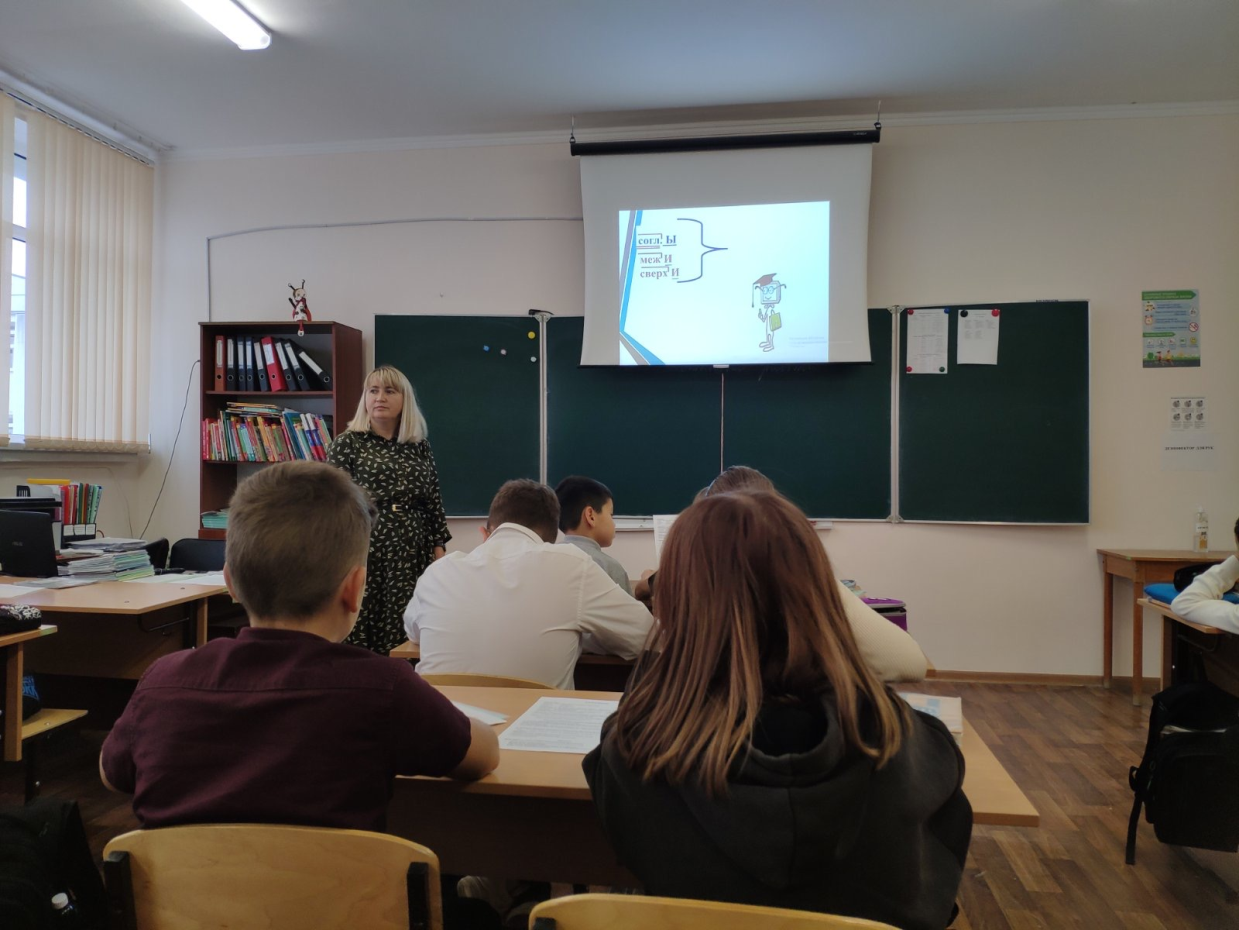 Урок-исследование «Чудесные превращения или  Ы-И после приставок»
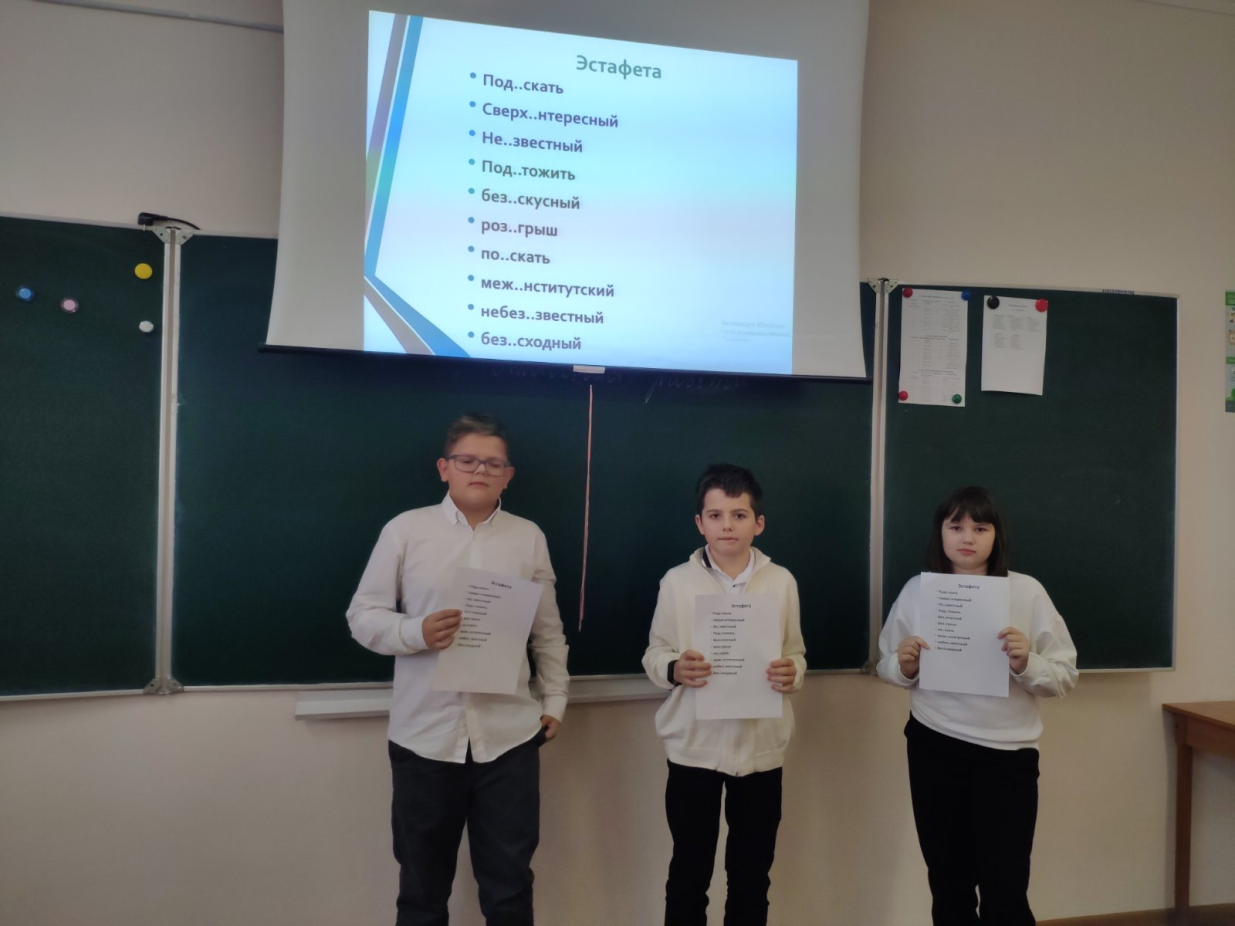 Литературная викторина по повести Н.В.Гоголя «Тарас Бульба»
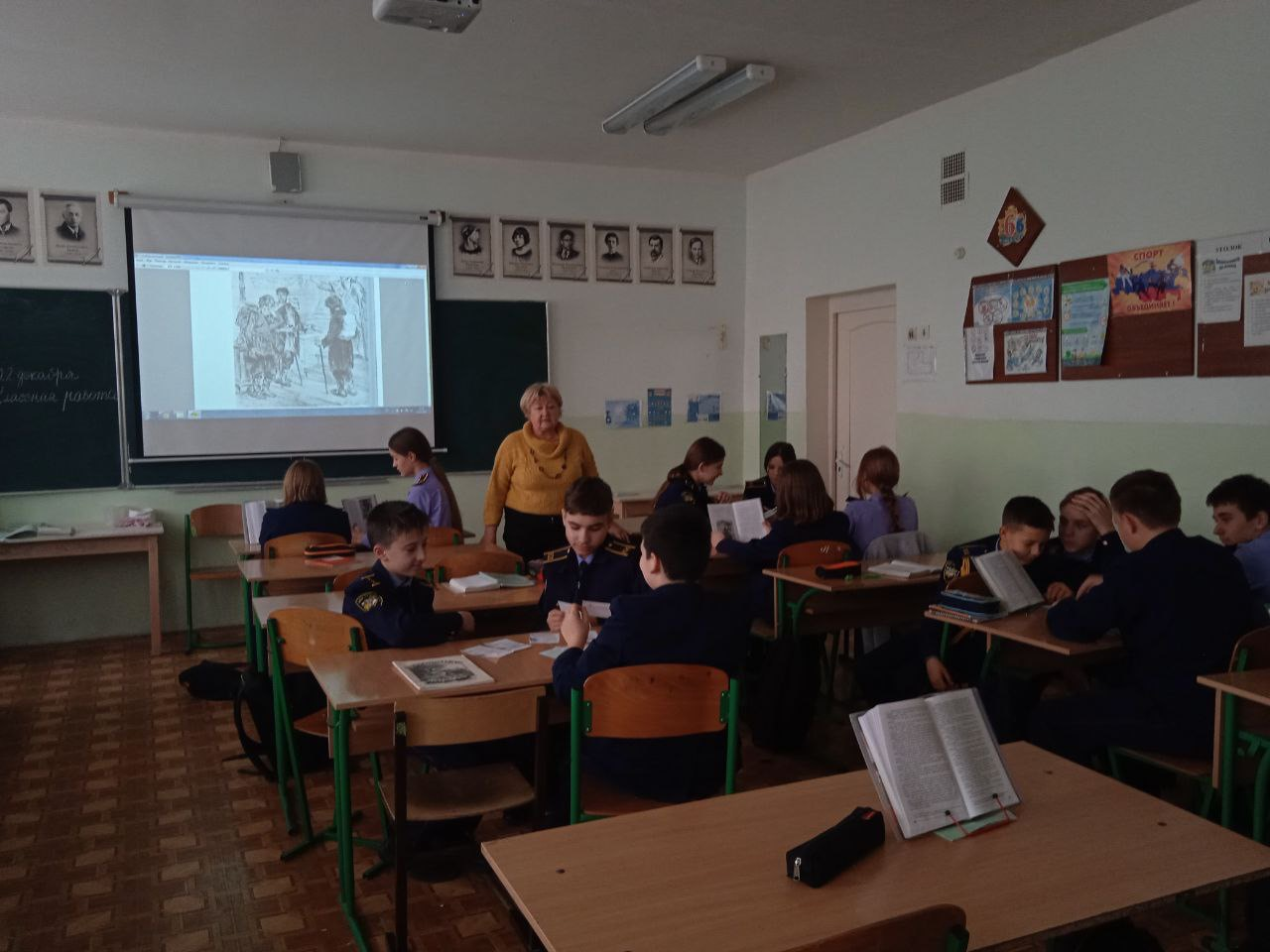 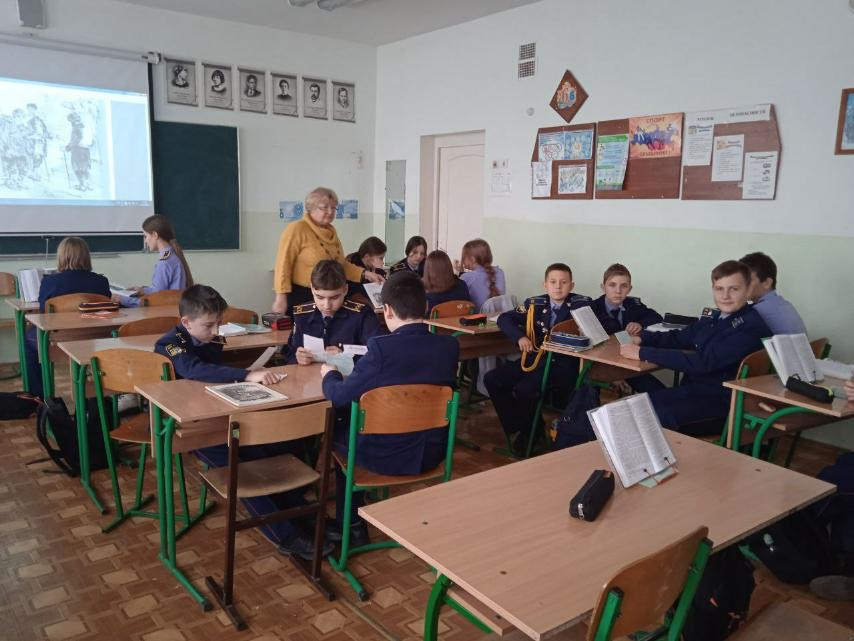 Открытый урок «Деепричастный оборот»
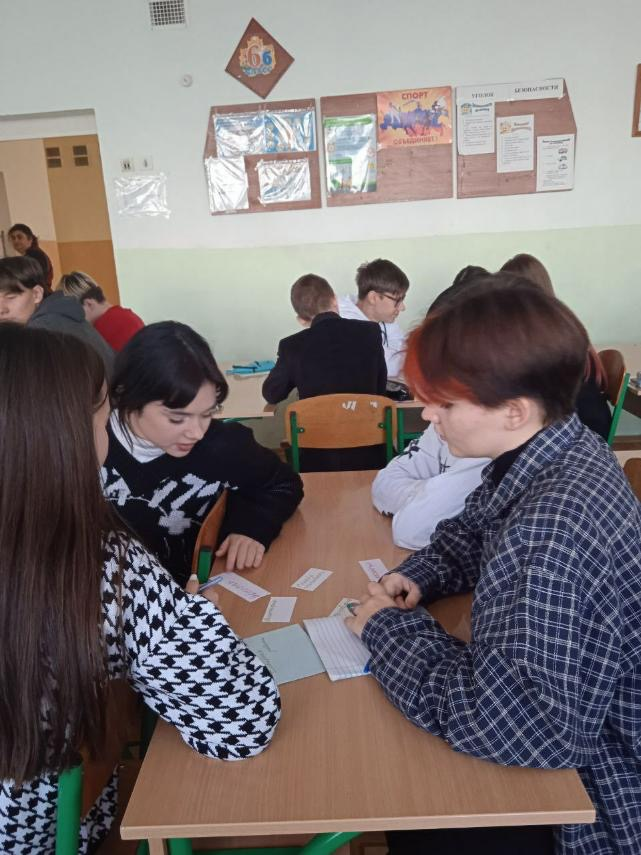 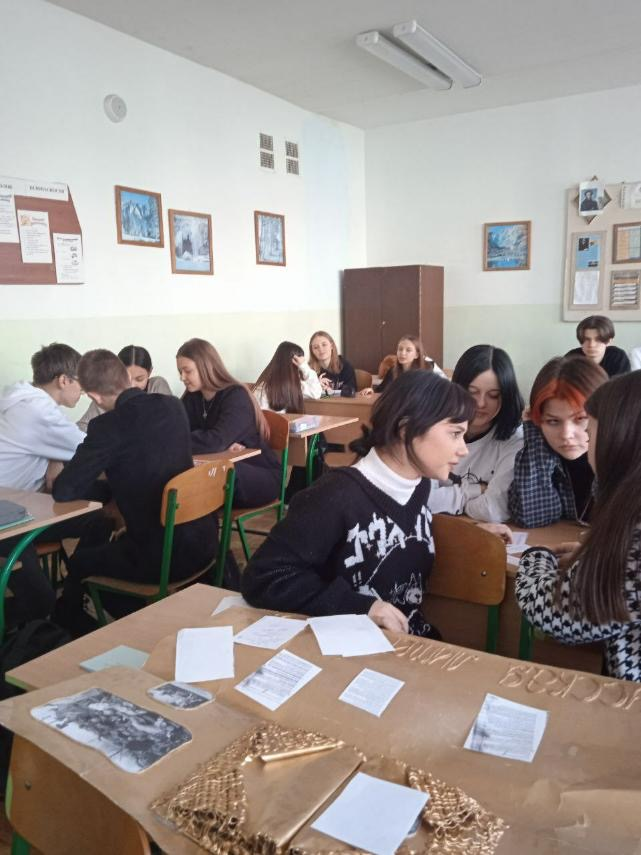 Урок-экскурсия «Евпатория – колыбель миролюбия и добрососедства»
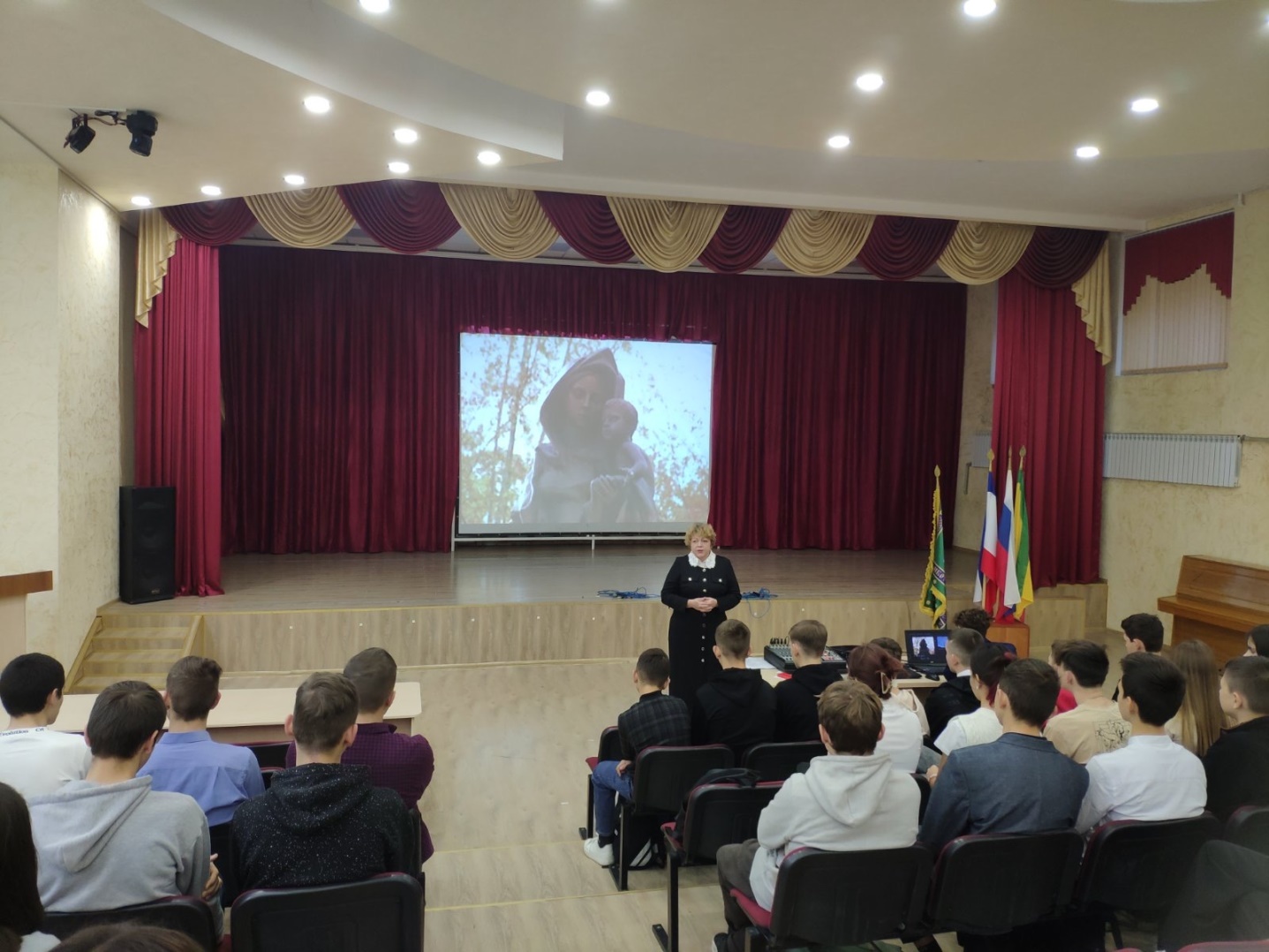 Открытый урок «Запорожская Сечь, её нравы и обычаи. Героизм, самоотверженность, верность боевому товариществу»
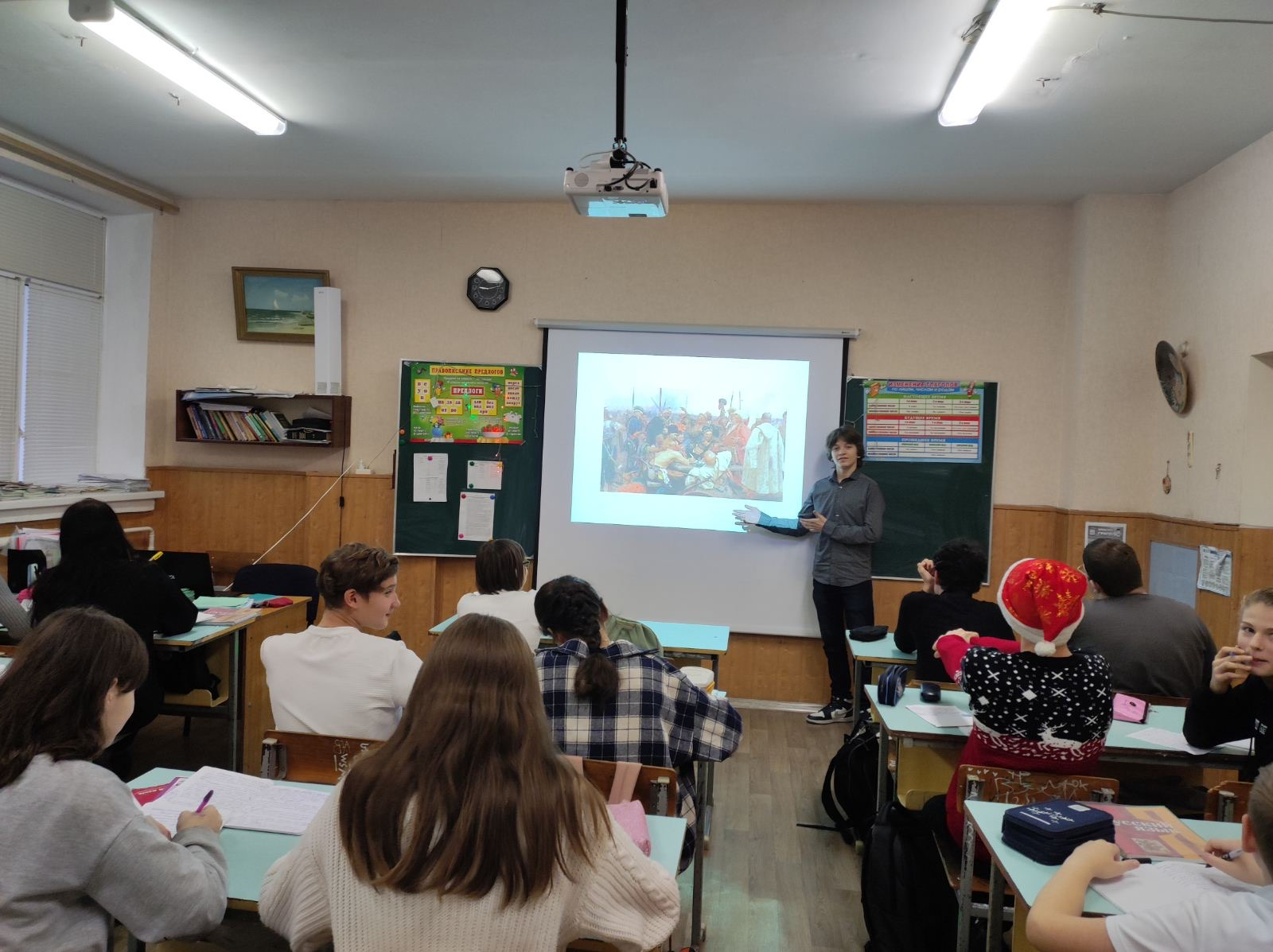 Лингвистическое состязание «Своя игра»
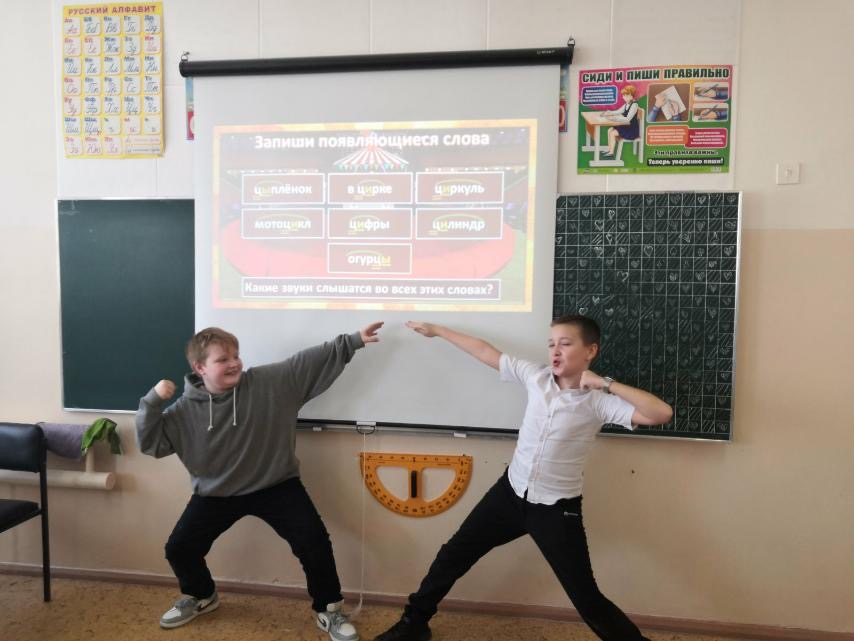 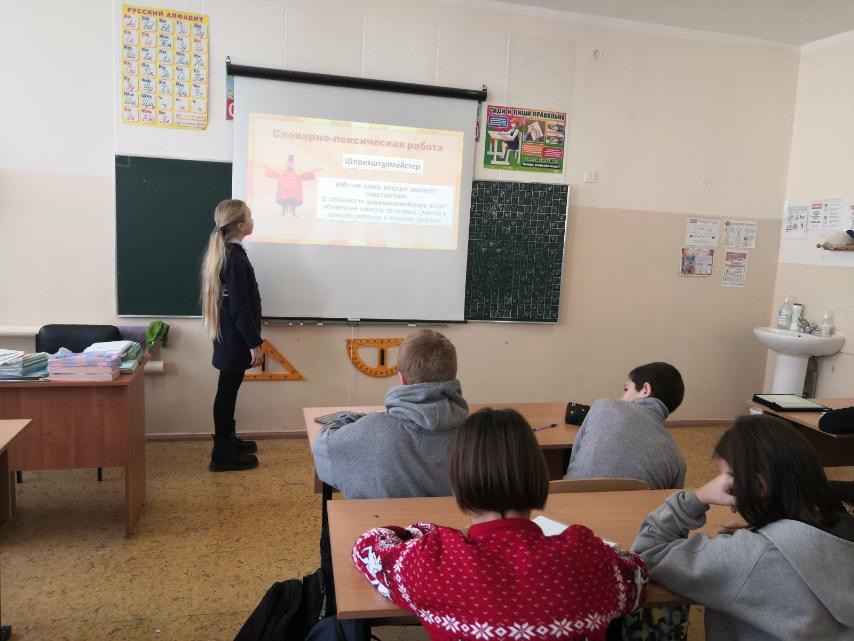 Открытый урок «Ы – И после приставок»
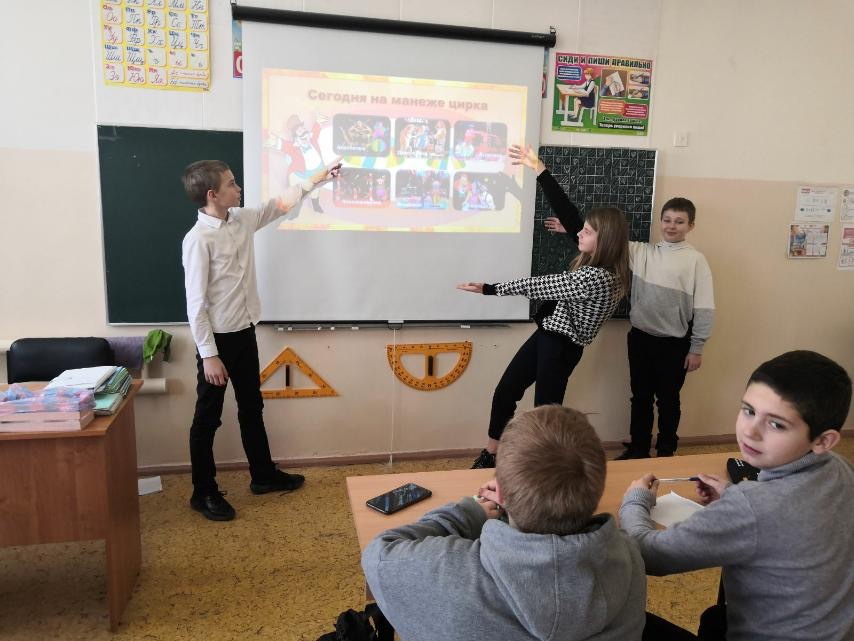 Литературная игра по повести «Ночь перед Рождеством»
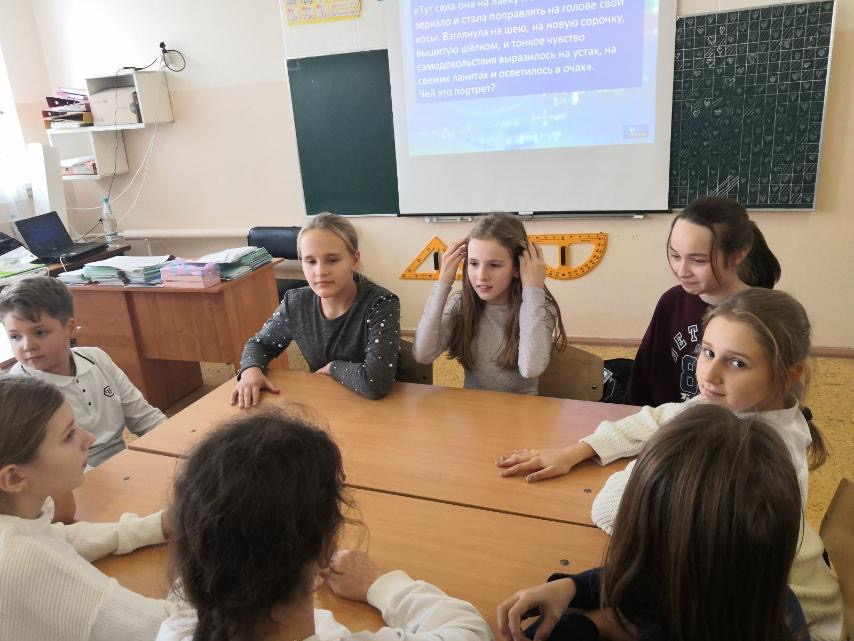 Открытый урок «Современные фразеологизмы»
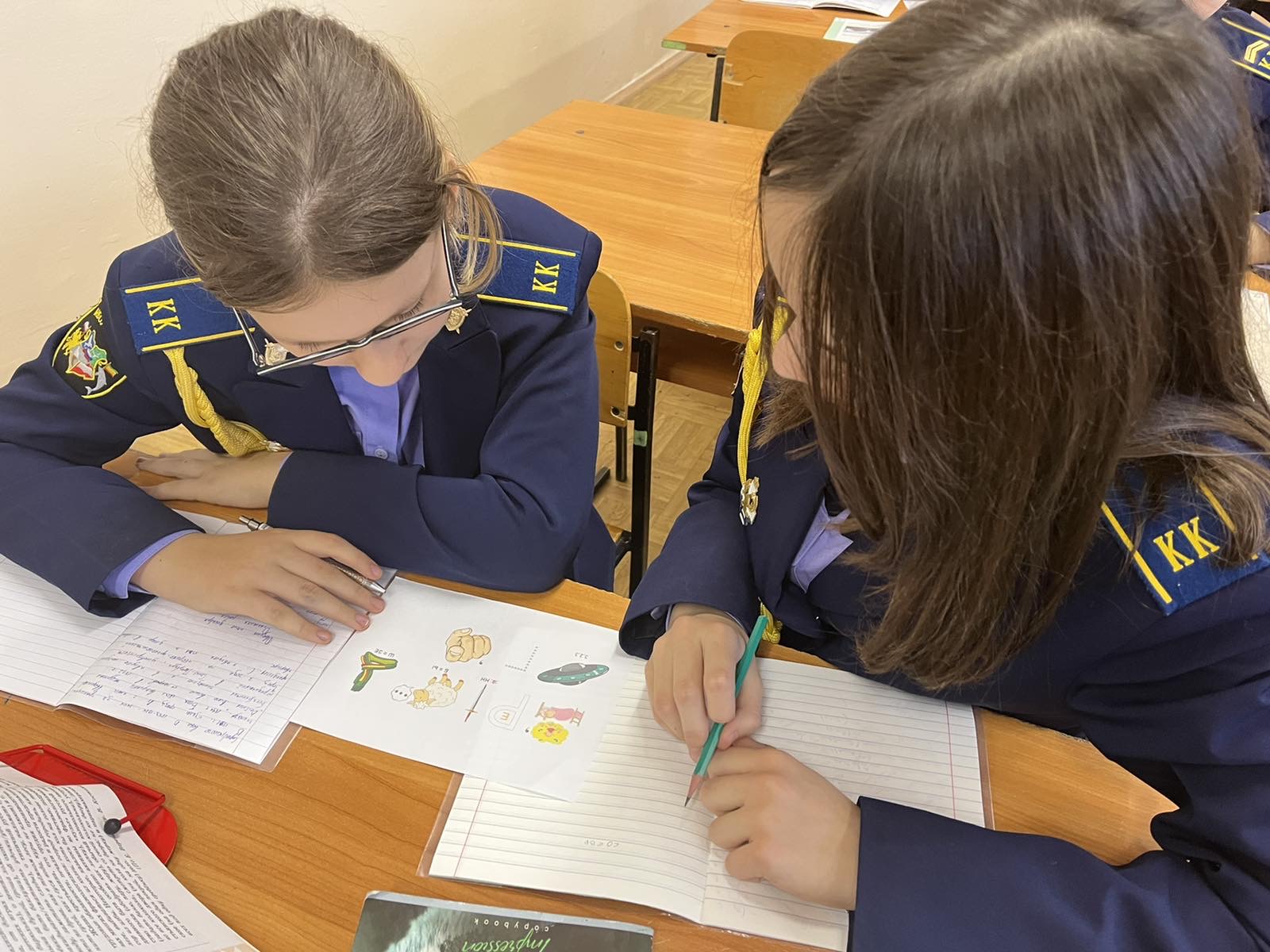